Тема урока: ”Умножение и деление десятичных дробей на  натуральное число”
Урок обобщающего повторения 5 класс
Повторение:
1. Как умножить десятичную дробь на 10, 100, 1000?
Чтобы умножить десятичную дробь на 10, 100, 1000 надо в этой дроби перенести запятую на столько цифр вправо , сколько нулей стоит в множителе после единицы.
2. Сформулируйте правило умножения десятичной дроби на натуральное число.
Чтобы умножить десятичную дробь на натуральное число, надо: 1)умножить ее на это число, не обращая внимания на запятую; 2)в полученном произведении отделить запятой столько цифр справа, сколько их отделено в десятичной дроби.
Повторение:
3. Как делят десятичную дробь на натуральное число?
Чтобы разделить десятичную дробь на натуральное число, надо:1)разделить дробь на это число, не обращая внимание на запятую;2) поставить в частном запятую, когда кончится деление целой части.
4. Как разделить десятичную дробь на 10, 100, 1000?
Чтобы разделить десятичную дробь на 10,100,1000 надо перенести запятую в этой дроби на столько цифр влево, сколько нулей стоит после единицы в делителе.
Устно:
1) Прочитайте дроби:
    1,57;   3,7;  0,21;   11,211;   0,0076;   34, 005.

2) В каком разряде записана цифра 6 ?
    5,67;  10,6;  7,86;  0,006; 0,16;  176,96. 

3) Расставьте  дроби в порядке возрастания :
  7,98;  0,01;  0,506;  1,09;  8,001;   8,01;  0,006.
Устный счет:
Помогите Незнайке 
поставить верный 
знак действия.
1) 2,52      10 =25,2
2) 312,8     100=3,128
3) 0,0253    1000 =25,3
4) 1,655    10 = 0,1655
5) 0,0023    10000 =23
6) 123,66     10 =12,366
7) 0,023    100 =2,3
8) 574,5     10 =57, 45
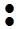 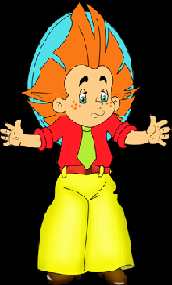 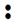 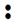 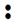 Устный счет:
Задания:
14,7
2,87
0,63
21,07
5,74
7,35
49,14
6,314
Округлить до целых
Округлить до десятых
Увеличить в 10 раз
Уменьшить в 10 раз
Увеличить на 0,6
Увеличить на 1,3
Уменьшить в 7 раз
Вычислите:
1) Выполните умножение:
  3,17    4= 12,68
  2,14    6= 12,84
  2,374   1000= 2374
2) Выполните деление:
  18,4 : 4= 4,6
  13,5 : 9= 1,5
  18,81:10= 1,881
Решите задачу:
1)
2)
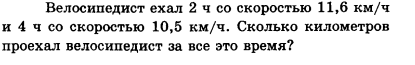 3)
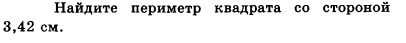 4)
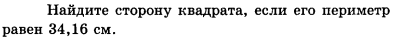 Решите уравнения:
Решение:
Домашнее задание: п. 34,35 № 1358, №1359,
№ 1383
Спасибо за урок!
Автор работы:  учитель математики ГБОУ СОШ №374
Налетова Екатерина Викторовна